SOCPED 22
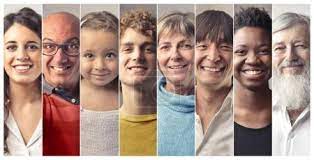 Rozmanitost a složitost světa
Lidé se sociálním znevýhodněním
rodiny migrujících cizinců, 
neúplné rodiny
občas i rodiny s více dětmi 
rodiny zasažené patologiemi (nezaměstnanost, rozvodovost, kriminalita, alkoholismus, ...)
romské rodiny[2] ,  které právě jejich složitá životní i společenská situace staví do pozic segregované skupiny, která potřebuje výraznou podporu všech mechanismů spadajících do oblasti sociální politiky, sociální práce a vzdělávání
lidé bez přístřeší
Skupiny se sociálním znevýhodněním
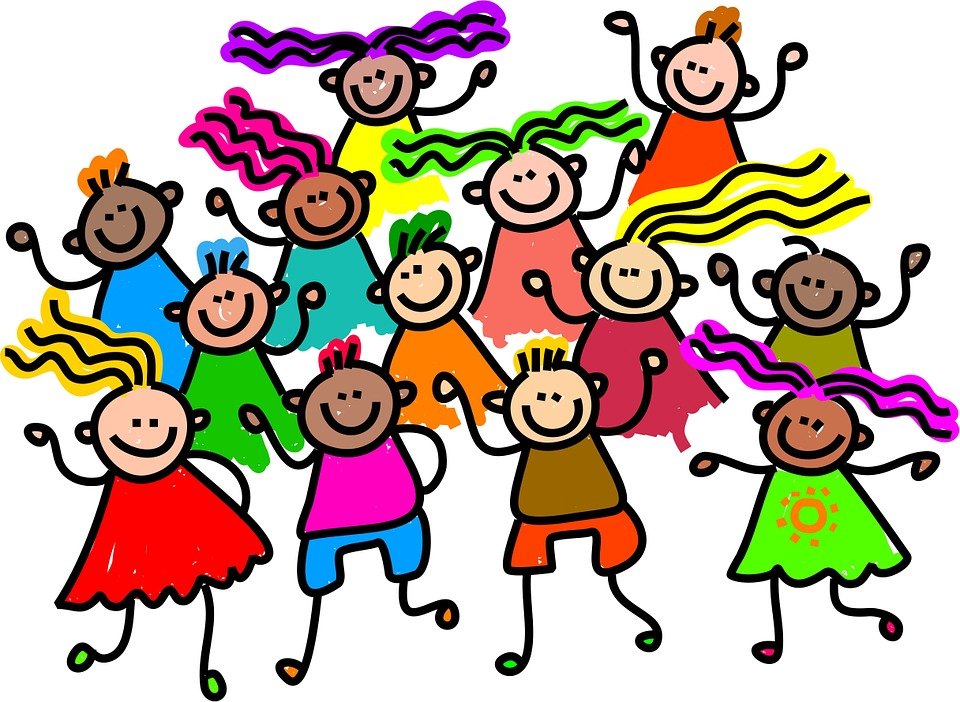 Jaké skupiny se sociálním znevýhodněním Vás nejvíce zajímají?